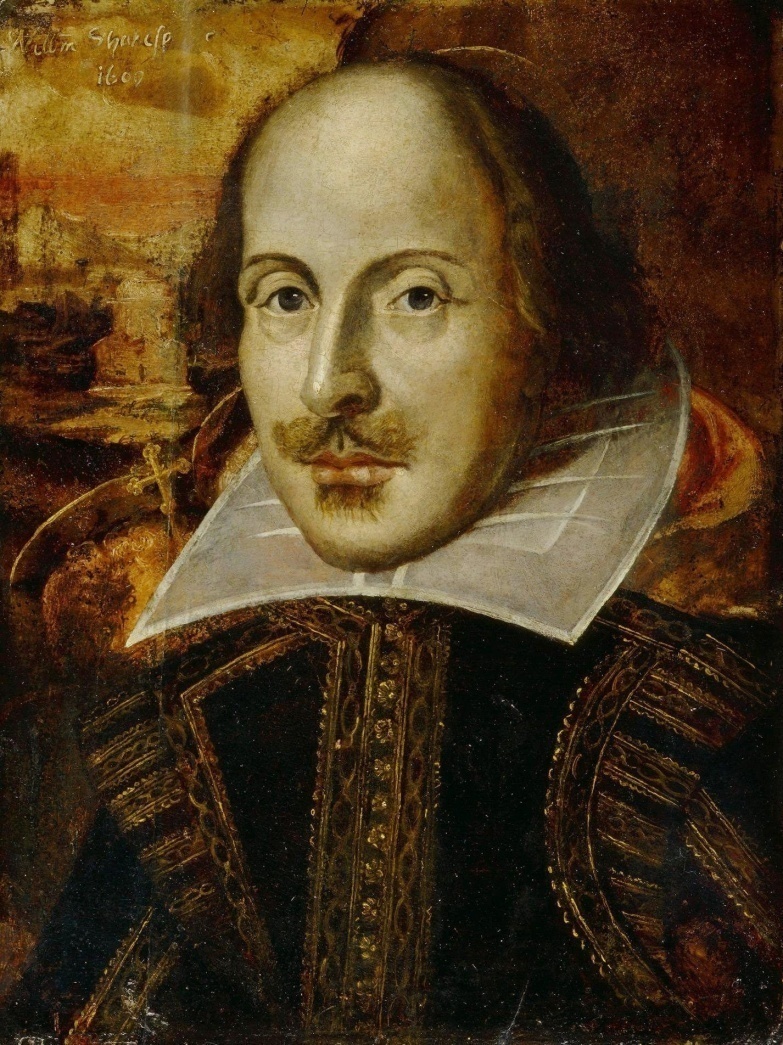 Life & Works
William Shakespeare
Parents
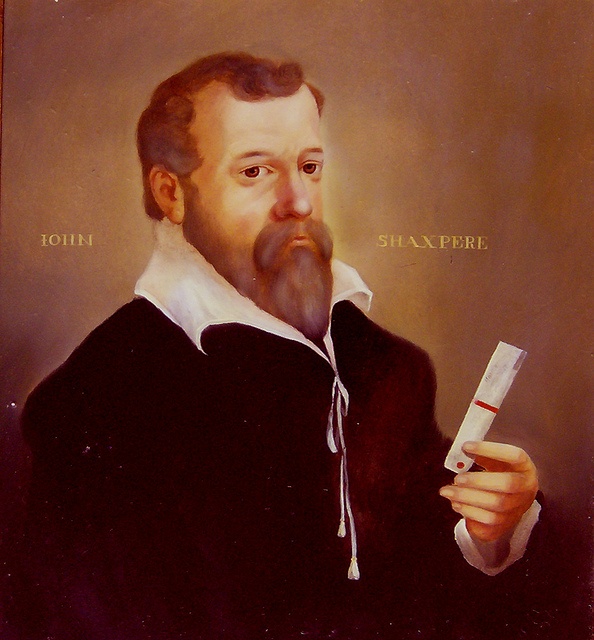 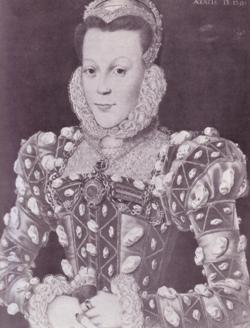 Life
was born in Stratford-upon-Avon, on April 23, 1564 
Holy Trinity Church records indicate that he was baptized there on April 26, 1564
was born of John Shakespeare, a glover and leather merchant, and Mary Arden
attended the grammar school in Stratford
married Anne Hathaway on November 28, 1582, William was 18 at the time, and Anne was 26
Anne Hathaway
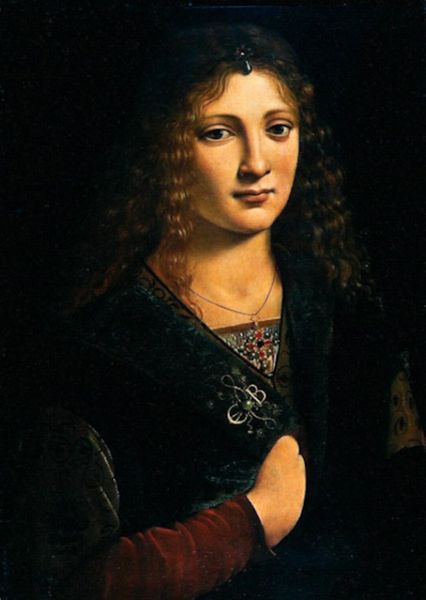 Life
arrived in London around 1588 and began to establish himself as an actor and playwright
the critical attack of Robert Greene in 1592: "...an upstart crow, beautified with our feathers”
His company was the most successful in London in his day. He had plays published and sold in octavo editions, or "penny-copies" to the more literate of his audiences.
The Globe
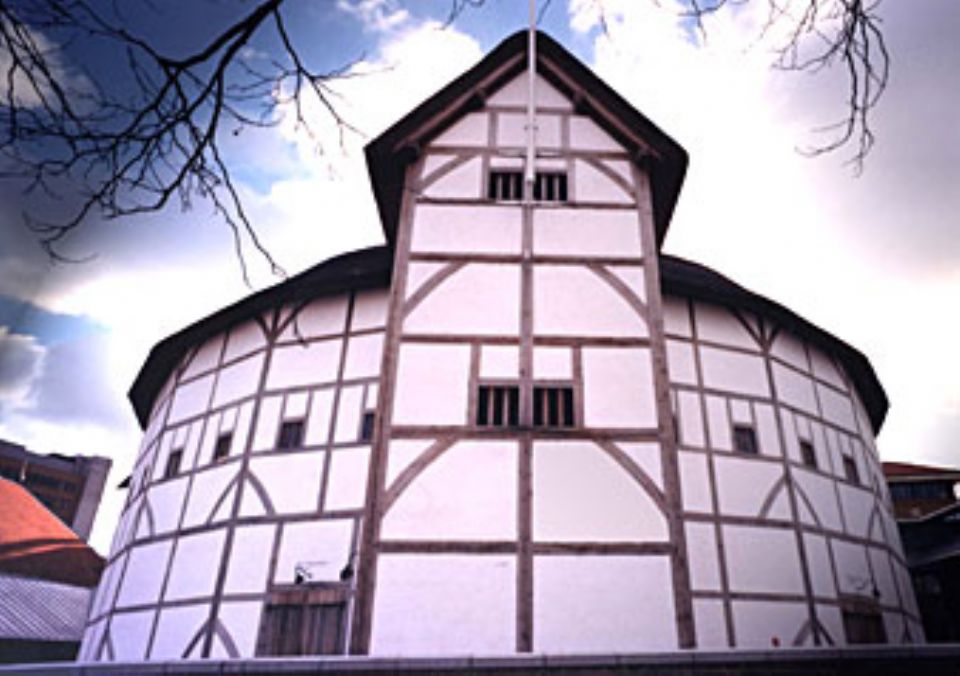 Life
purchased New House and retired in comfort to Stratford in 1611
allegedly died on his birthday, April 23, 1616
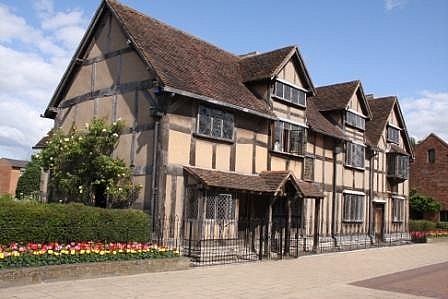 Epitaph
Good friend, for Jesus' sake forbeare
To dig the dust enclosed here.
Blessed be the man that spares these stones,
And cursed be he that moves my bones.
Works